DISCOURSE STUDIES (ESTUDOS DISCURSIVOS)
CLASS 2 - 12/08/19
PROF. DR. DANIEL FERRAZ
General messages/tasks
NEXT CLASSES


OFFICE HOURS –  ??
WEDNESDAYS - 14:00 – 15:00
WEDNESDAYS - 18:00 – 19:00
CLASS 1
WHAT WE DID...
EVALUATION
CLASS 2 - today
PART ONE: 
PERSPECTIVES ON LANGUAGE (LÍNGUA E LINGUAGEM);
MODERNITY, POST MODERNITY, STRUCTURALISM AND POST-STRUCTURALISM REVIEW
HOW DO THESE VIEWS INFLUENCE AND DETERMINE OUR VIEWS ON LANGUAGE, DISCOURSE, EDUCATION AND SOCIETY?

PART TWO:
ANGERMULLER ET AL:  DISCOURSE STUDIES – AN INTRODUCTION
COMPLEMENTARY TEXT: ferrazWHAT VIEWS OF LANGUAGE (LÍNGUA E LINGUAGEM) DOES THE TEXT PUT FORWARD?
PROBLEMATIZING QUESTIONS...AND CHALLENGES
CHALLENGE I:  HOW DO WE PROBLEMATIZE LANGUAGE? ALSO DO WE PERCEIVE THAT THEY CERTAINLY DETERMINE OUR VIEWS IN RELATION TO DISCOURSES, AND EDUCATION?

CHALLENGE II –  IS IT POSSIBLE TO CONNECT STRUCTURALIST-TRADITIONAL VIEWS OF LANGUAGE WITH POST-STRUCTURALIST ONES? CAN THEY BE SEPARATED? DO THEY COMPLEMENT EACH OTHER?

CHALLENGE III – HOW CAN WE UNDERSTAND DISCOURSES CONSIDERING EACH VIEW???
JIGSAW READING
PART 2 – INTRODUCTION ON DISCOURSE STUDIES
DISCOURSE STUDIES READER (BOOK INTRODUCTION)
DISCOURSE STUDIESDISCURSIVE STUDIES
It is not possible to trace the field of Discourse Studies back to one founder, school or field. 
Discourse studies (abbreviated as DS) is, we believe, the result of the convergence of a number of theoretical and methodological currents originating in various countries (above all in Europe and North America) and in different disciplines of the social sciences and the humanities (linguistics, sociology, philosophy, literary criticism, anthropology, history…)
DISCOURSE STUDIES
It is not possible to trace the field of Discourse Studies back to one founder, school or field. 

EUROPEAN + NORTH AMERICAN THEORIES

(linguistics, sociology, philosophy, literary criticism, anthropology, history…)
HISTORY... DS
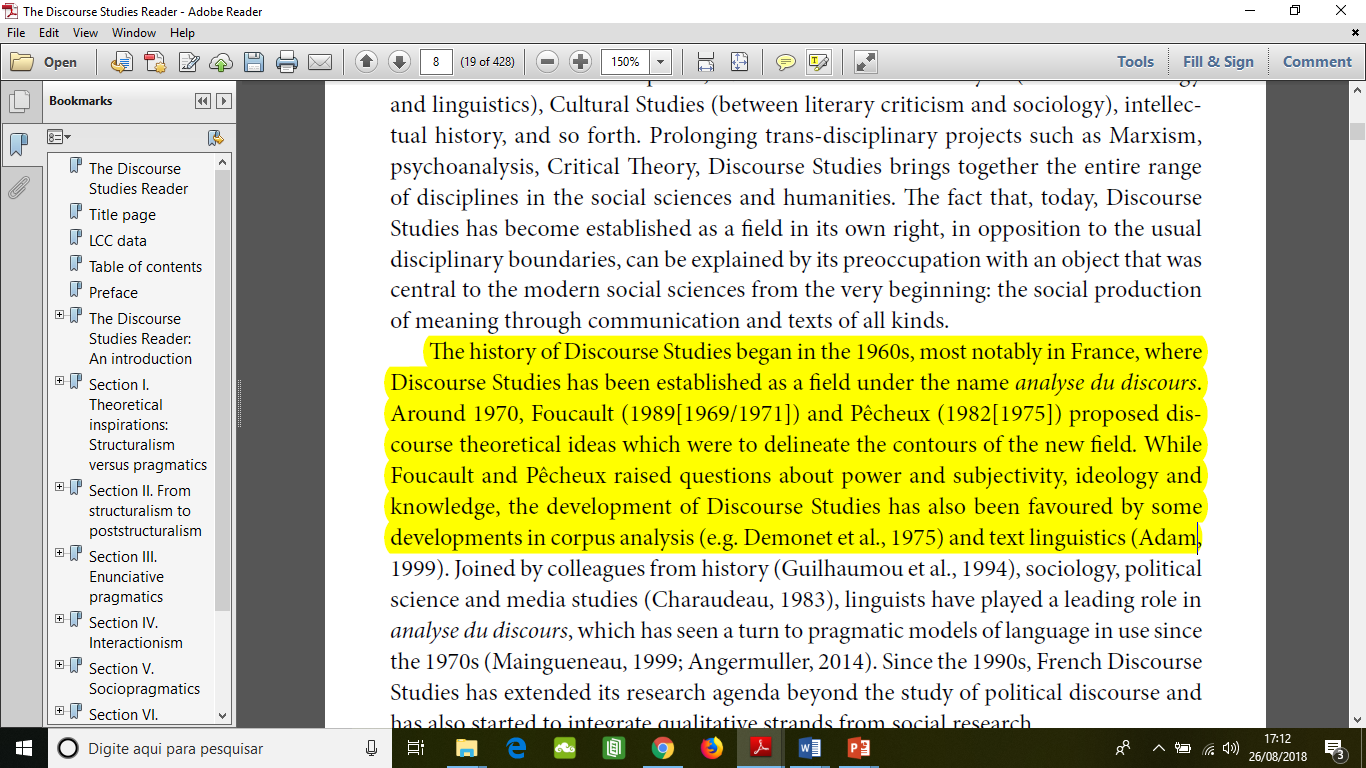 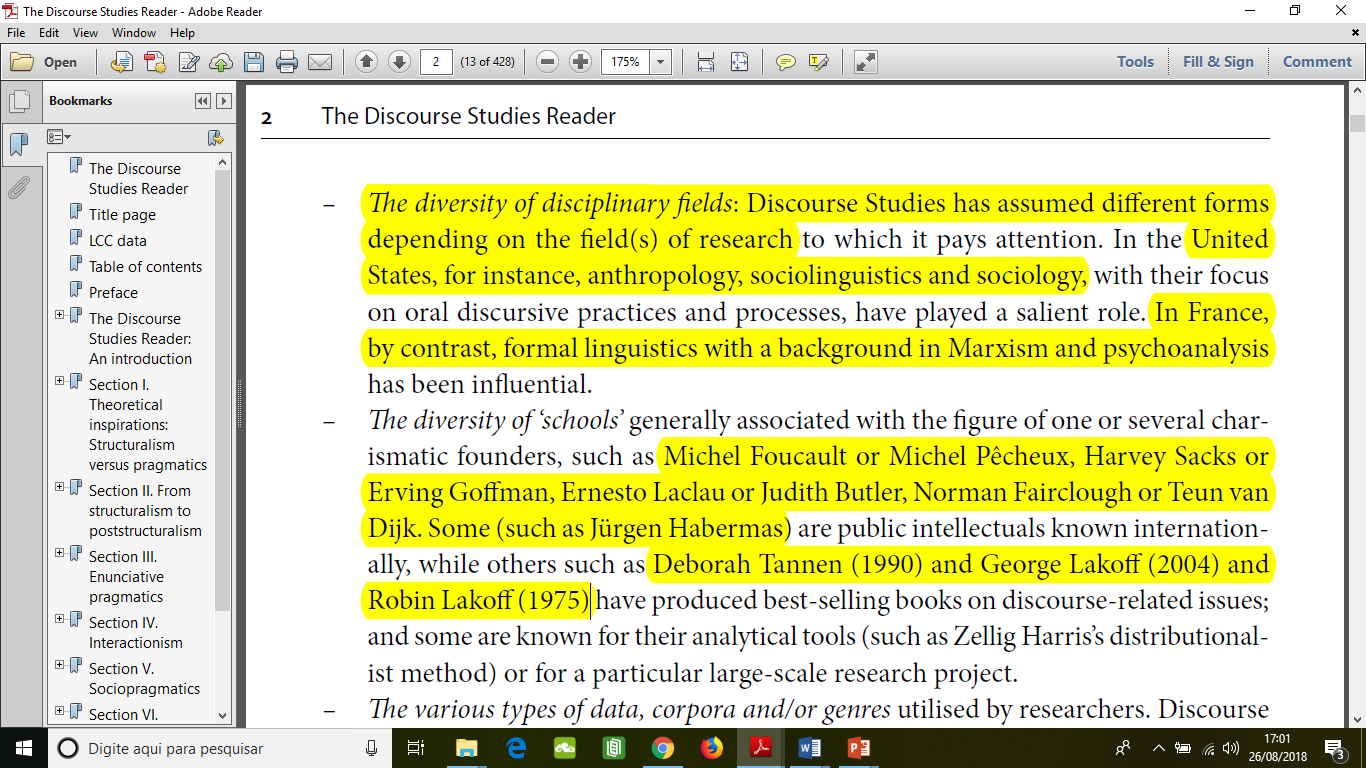 DIVERSITY OF SCHOOLS AND PERSPECTIVES
United States, anthropology, sociolinguistics and sociology, 
In France, with a background in Marxism and psychoanalysis
DIVERSITY: The various types of data, corpora and/or genres
Discourse analysts can work with extensive corpora in order to reveal the meaning structures and communication patterns of large discursive communities. 

‘Texts’ do not always designate written data; they can comprise written, oral or non-verbal data.
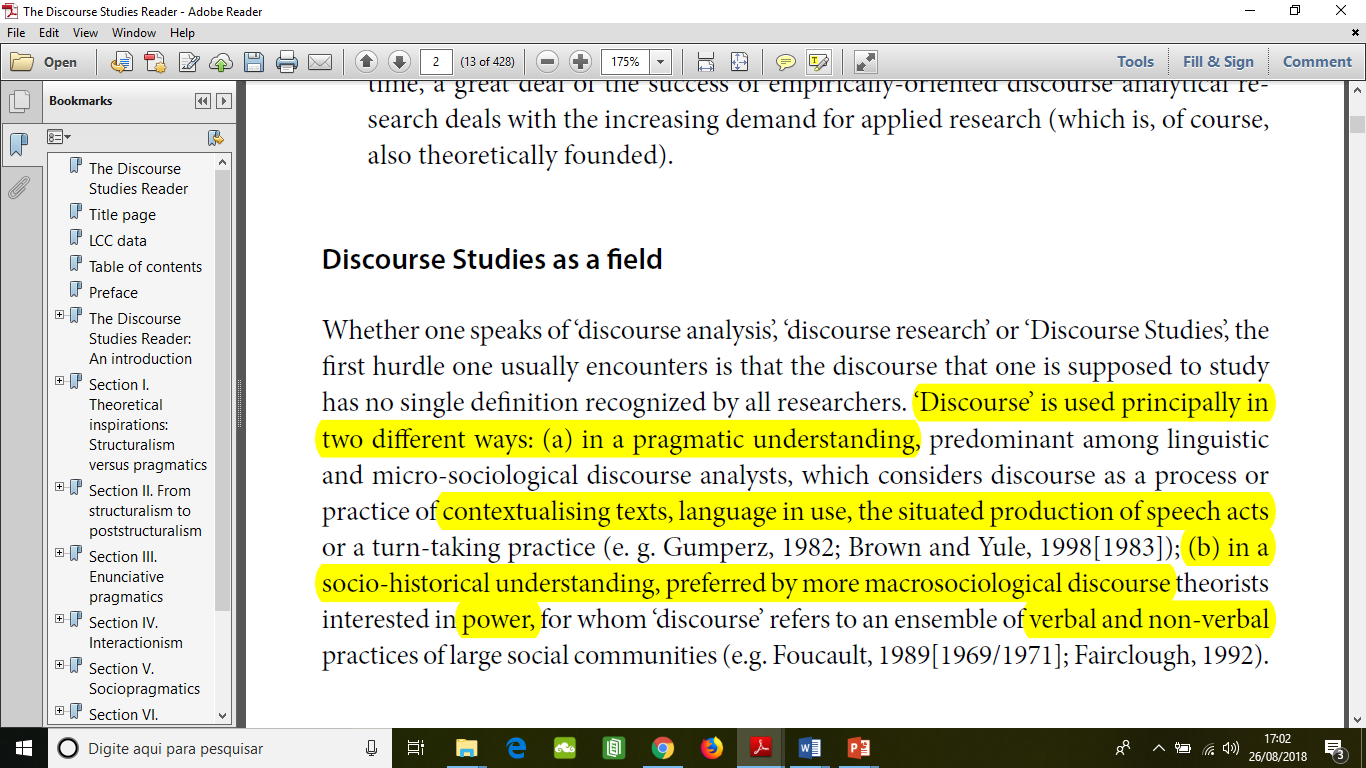 DISCOURSE ANALYSIS  X DISCOURSE STUDIES
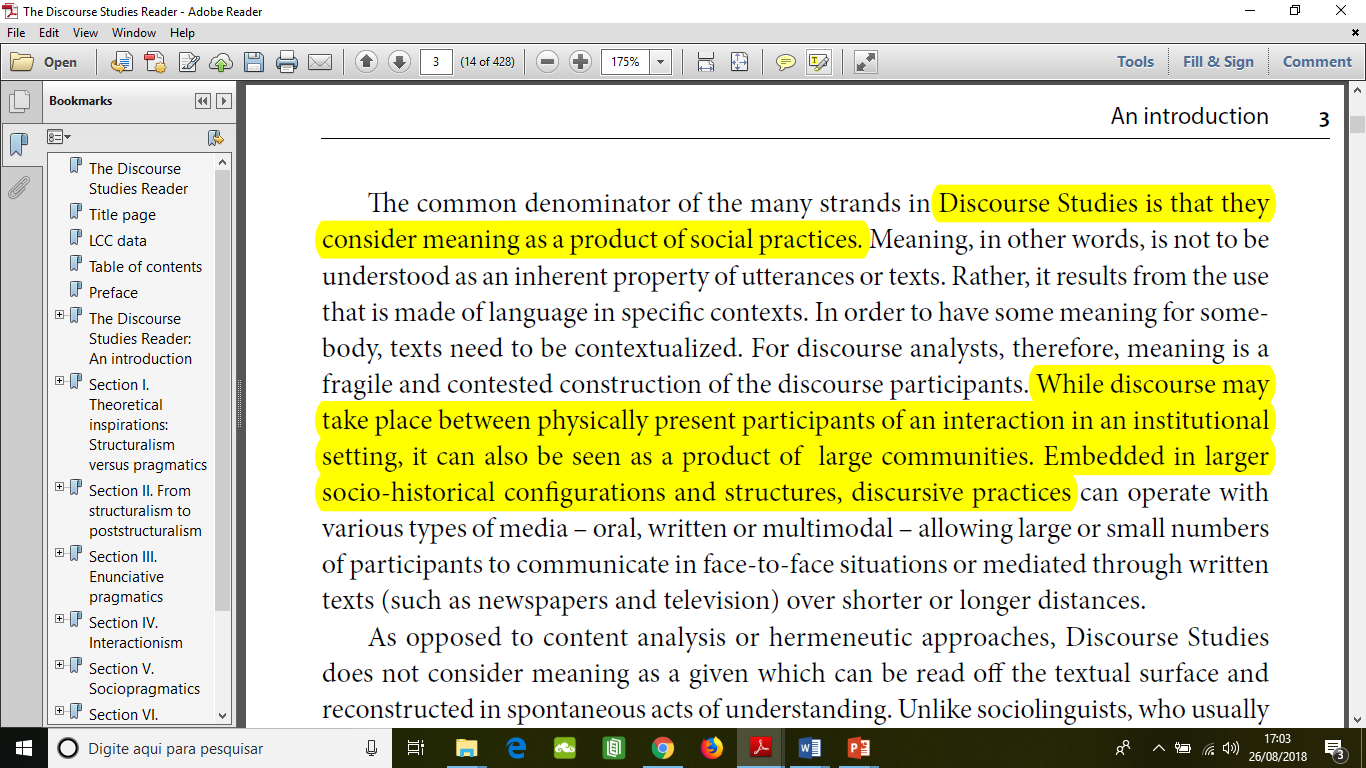 DA>>DISCURSIVE PRACTICES, RULES, MECHANISMS
DOMAINS...
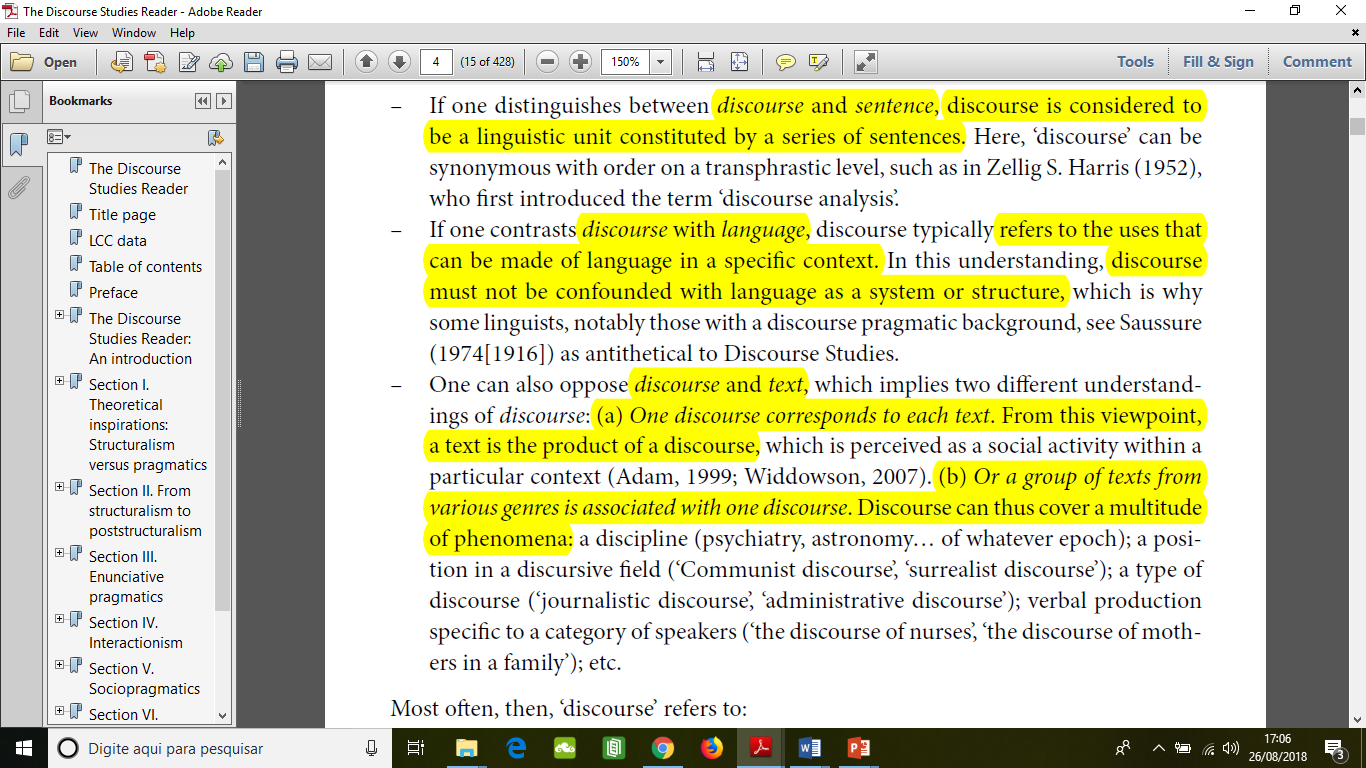 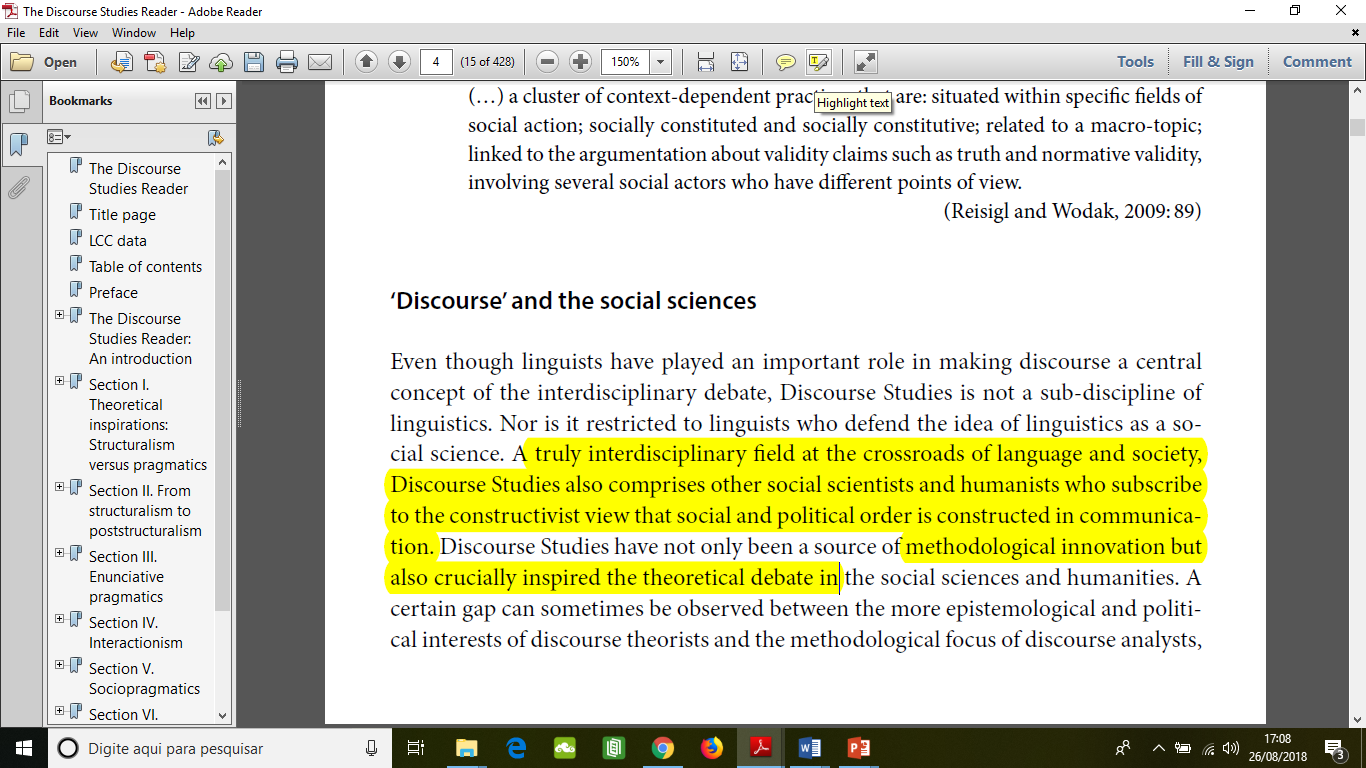 DS...
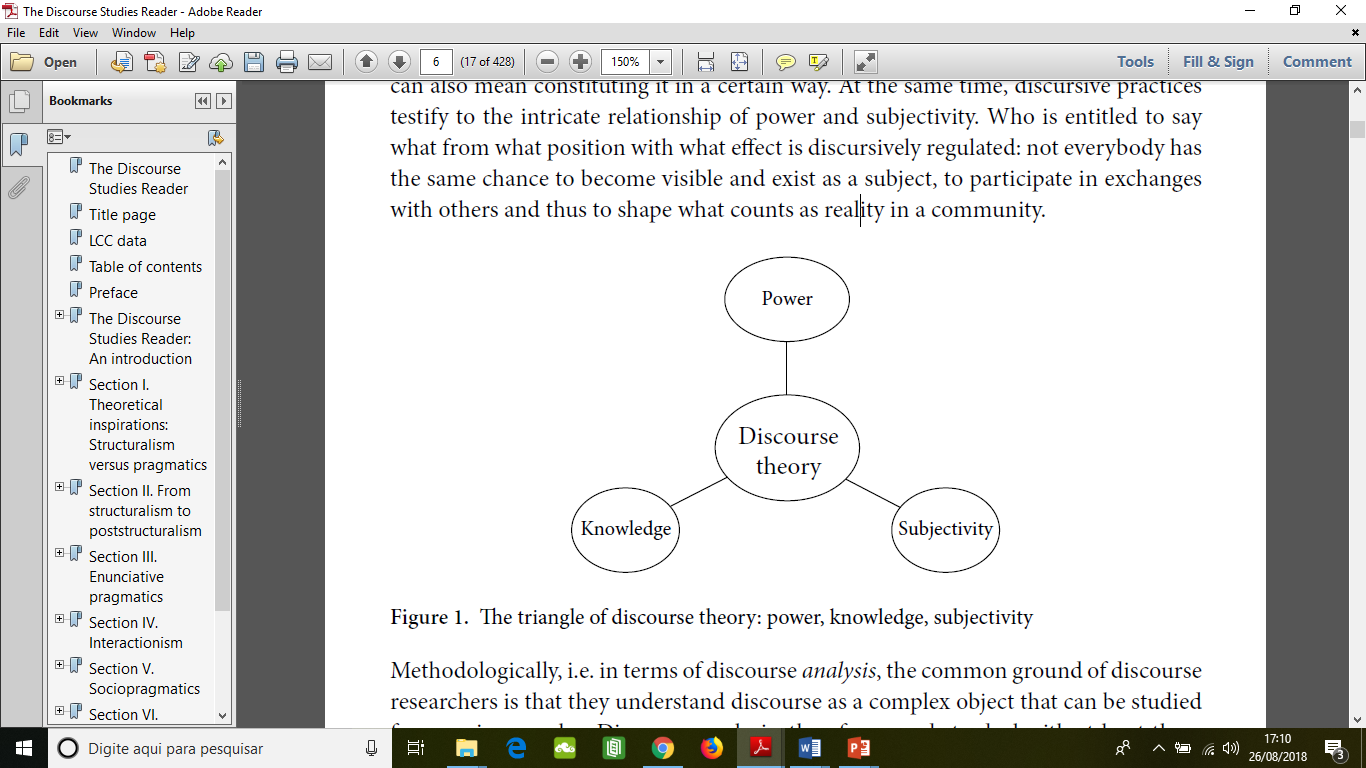 DA...
IMPORTANT NOTIONS TO BE STUDIES...
LANGUAGE – LÍNGUA E LINGUAGEM... (CLASS TODAY)

FUTURE CLASSES:
DISCOURSE STUDIES X DISCOURSE ANALYSIS
DISCOURSE (MANY PERSPECTIVES)- MOREOVER – WHICH ONES DO YOU RELATE TO??
DISCURSIVE FORMATIONS
IDENTITIES X SUBJECTIVITIES
“MORE” STRUCTURALIST VIEWS ON D
“MORE” SOCIAL-CRITICAL VIEWS ON D
End notes
danielferrazusp@gmail.com

www.ACADEMIA.EDU/Daniel Ferraz
THANK YOU!!!